Женская футбольная лига Ростовской области
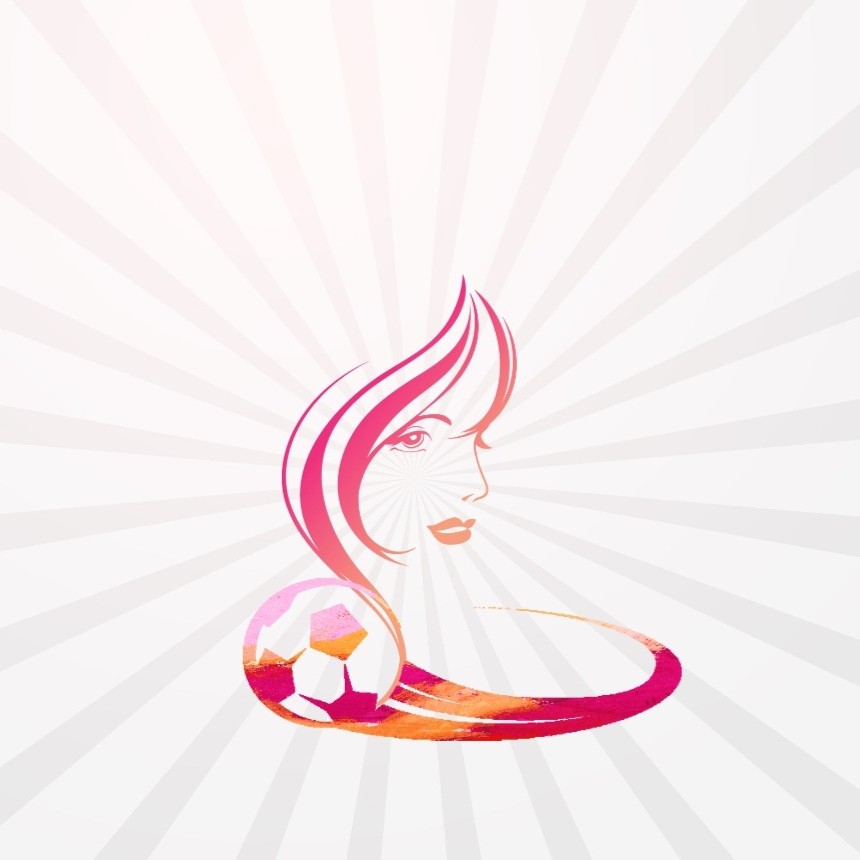 Руководитель проекта:
Абрамова Лусинэ Ашотовна
Комитет женского футбола РРОО «Федерация Футбола»
От проблемы к действию
90% женских команд сформированы на базе общеобразовательных учреждений
Каждая 7 школа Ростовской области имеете спортивную площадку размеры которой едва превышают 40 метров ширина/ 60 метров длина.
Школьные соревнования включают в себя женский футбол- учитель физической культуры игнорирует данные соревнования.
Цифры и статистика
Комитет женского футбола РРОО «Федерации Футбола»  
За последний год было проведено соревнований: 
Футзал: 11 соревнований общее количество превысило 45 команд
Футбол: 5 соревнований не более
 15 команд .
Именно футзал имеет  большую популярность среди женских команд.
Качество и количество соревнований повышается
Женский футзал новый вектор развития в регионе
Именно занимаясь внутренним развитием соревнований  на территории Ростовской области, мы сможем увеличить число желающих заниматься женским футзалом, а так же повысить качество подготовки спортсменок в избранном виде спорта.
Нам необходимо постоянно взаимодействовать с 
Общеобразовательными учреждениями,  что позволит
Увеличить число участников.
Футзал имеет большой потенциал в нашем регионе.
Ростовская область всегда была саммым массовым участником
Первенство России  по футзалу среди женских команд ЮФО-СКФО
Из 38 команд ,только 12 являются представителями Донского  региона.
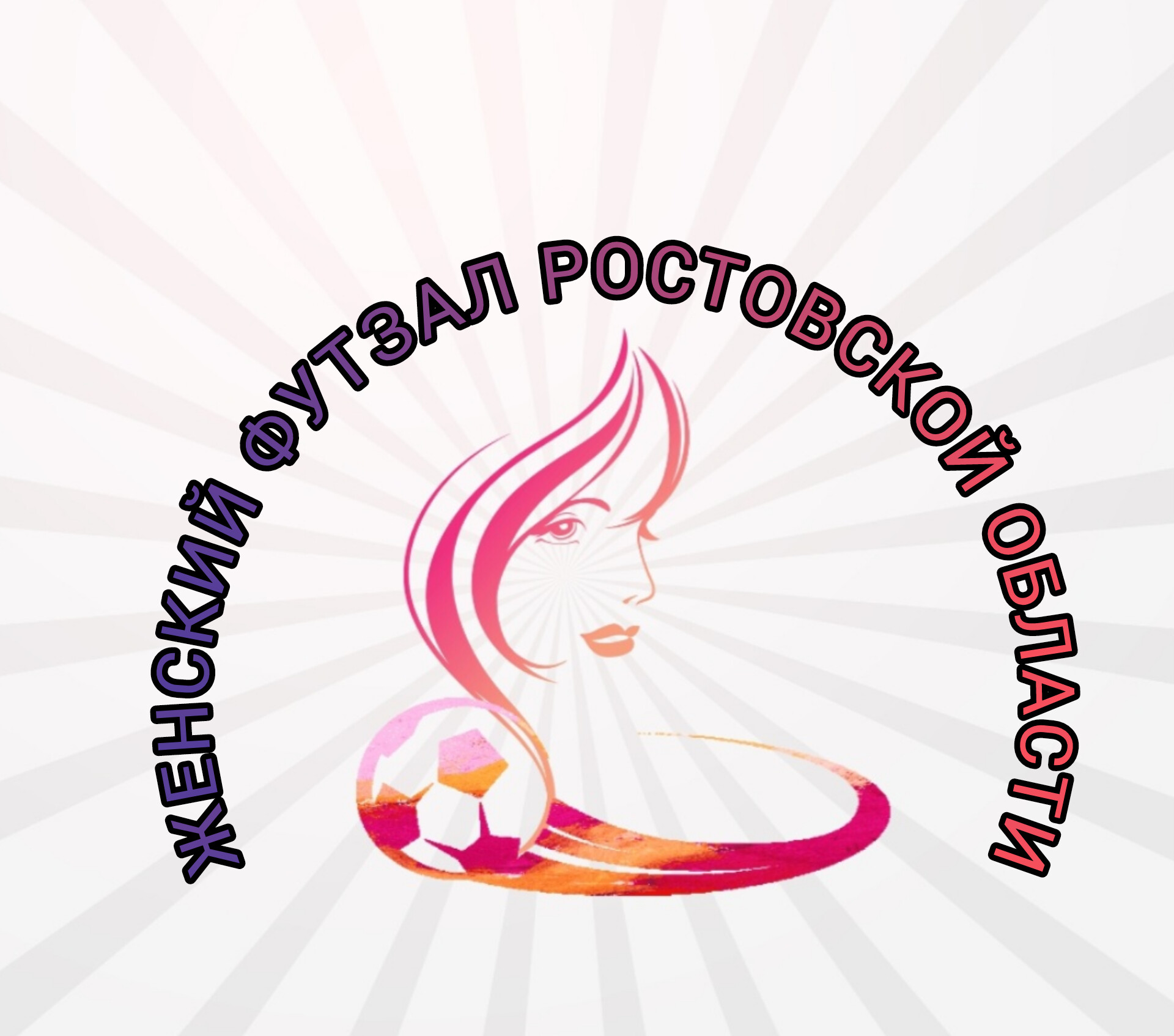 Мамы тоже играют в футзал
Ситуация на местах
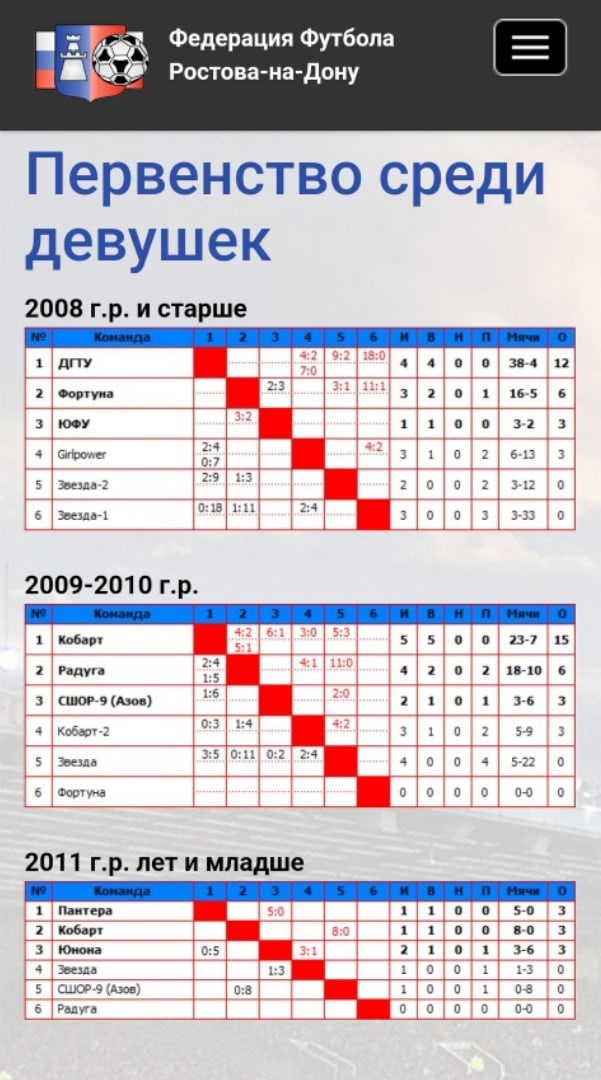 В Летний период времени большинство женских команд вынуждены оттачивать свое футбольное мастерство с мужскими командами, это в первую очередь связанно,  с отсутствием возрастных категорий, и числа участников  среди  девушек.
Обычно общее число Летнего первенства города Ростова-на-Дону состовляет около 460 команд, и только 15-18 женских команд.
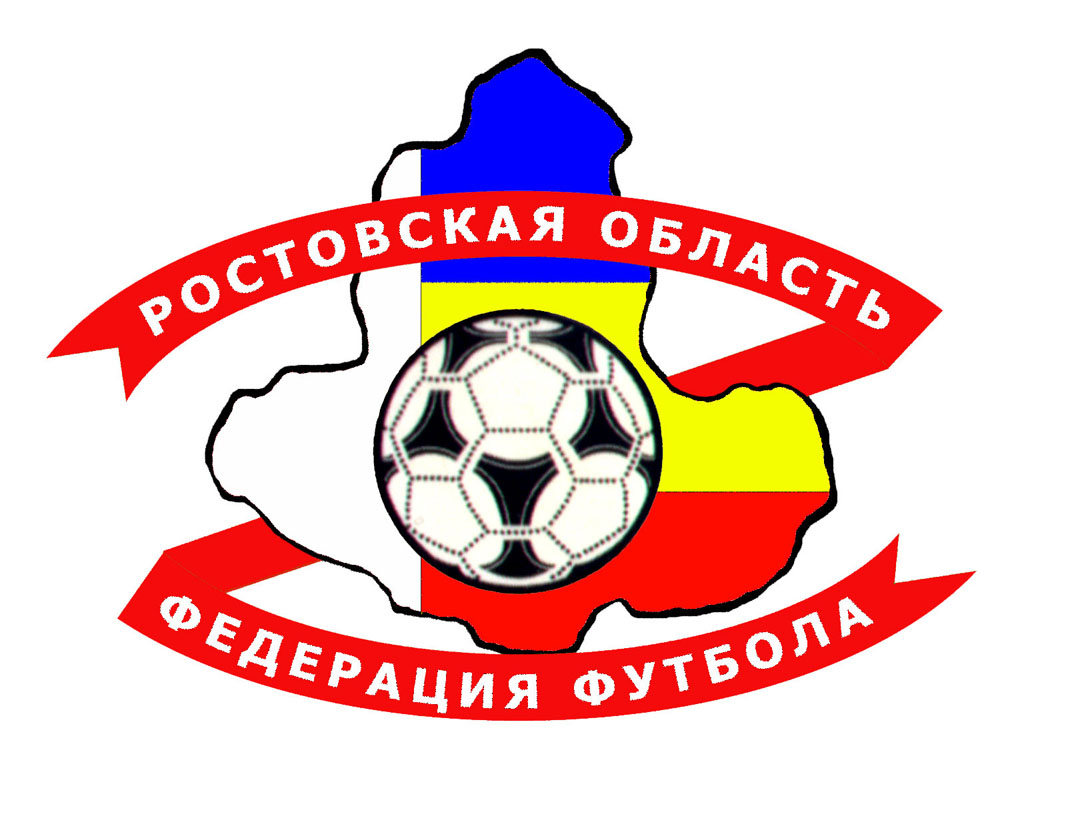 Футбольный фестиваль
Так как большинство женских команд это бюджетные организации: мы стараемся сделать соревнования доступными для всех, придав статут футбольного фестиваля мы смогли  улучшить  условия проведения и снять финансовые вопросы для команд.
Поддержка РФС
Благодаря проектам РФС мы сможем совместными усилиями сделать соревнования более доступными и качественными.
Футбол в Школе
Мы в Игре
Кожаный мяч
Футбольный фестиваль имеет свои положительные стороны
До 12 лет
До 10 лет
Чемпионат
До 14 лет
Игровой момент
Кубок мам
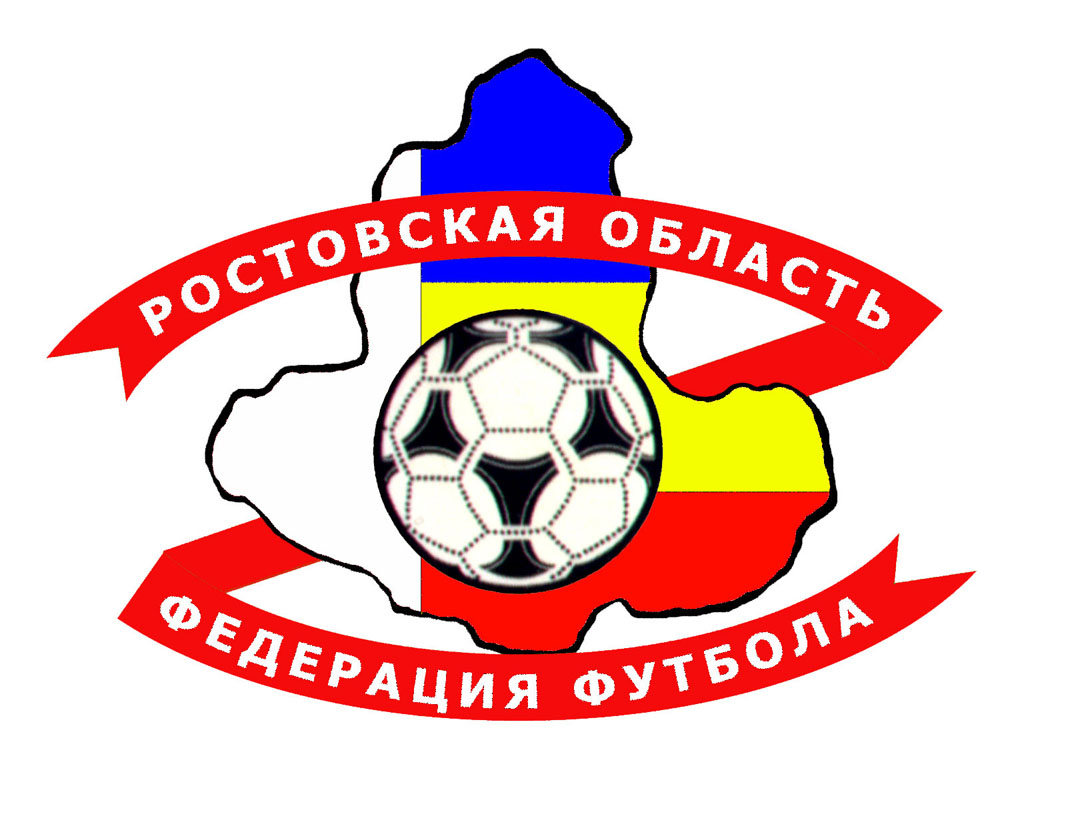 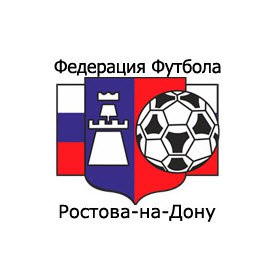 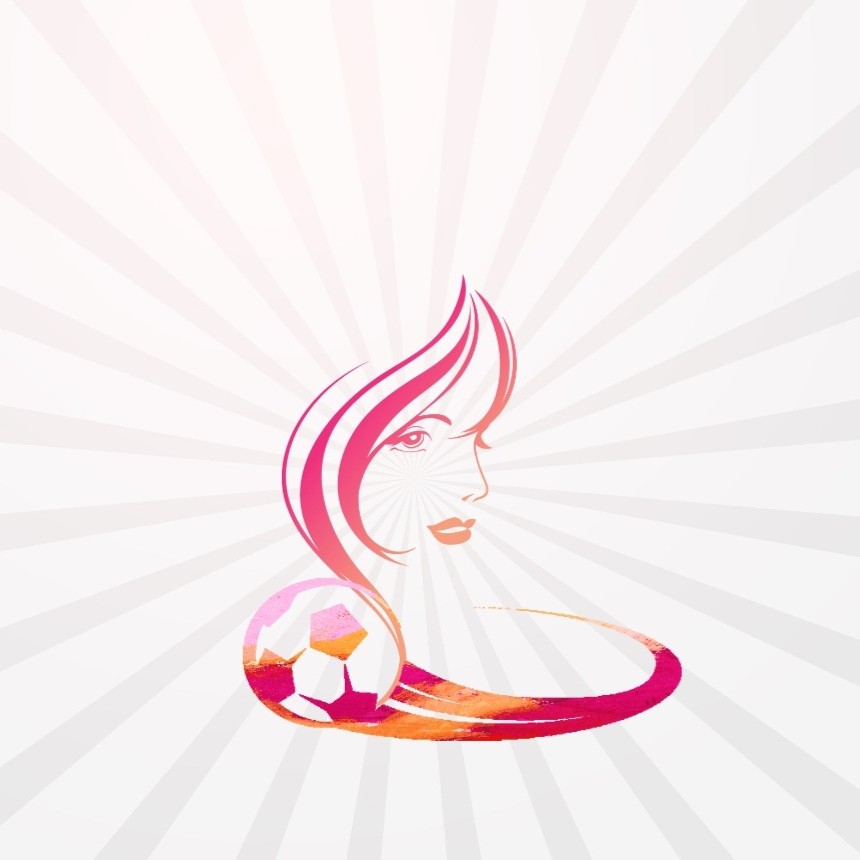 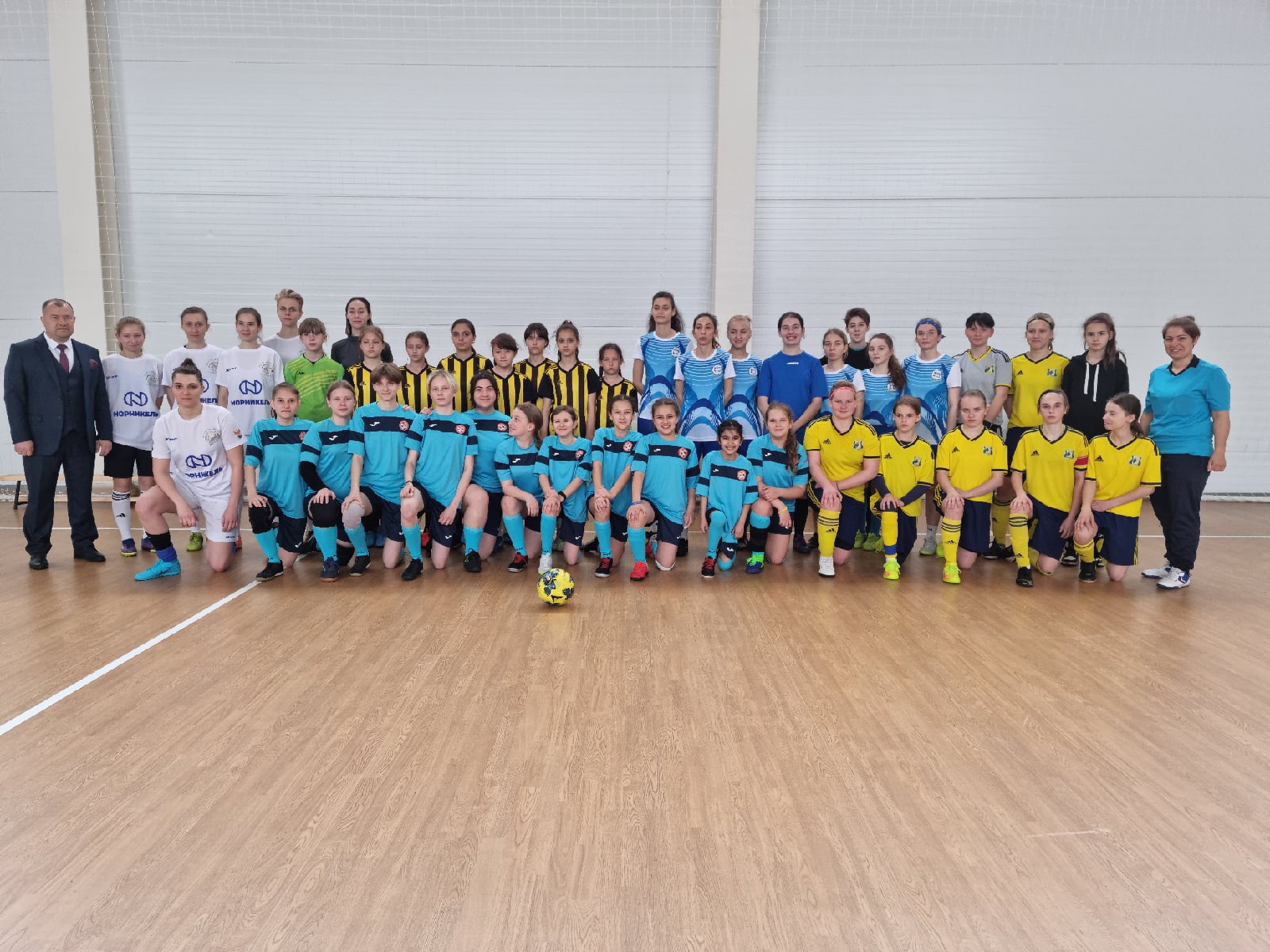 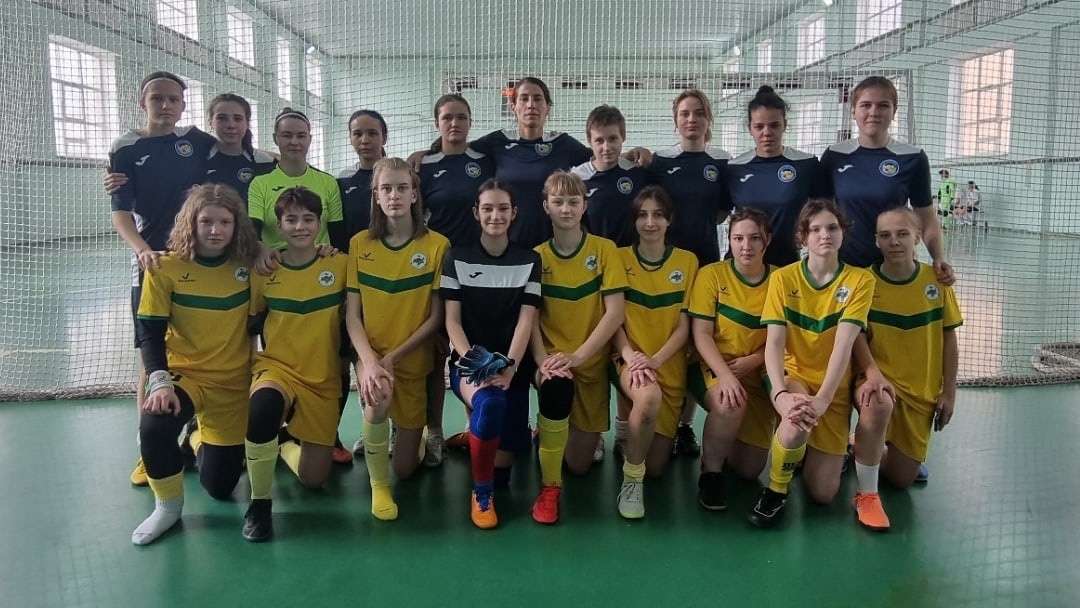 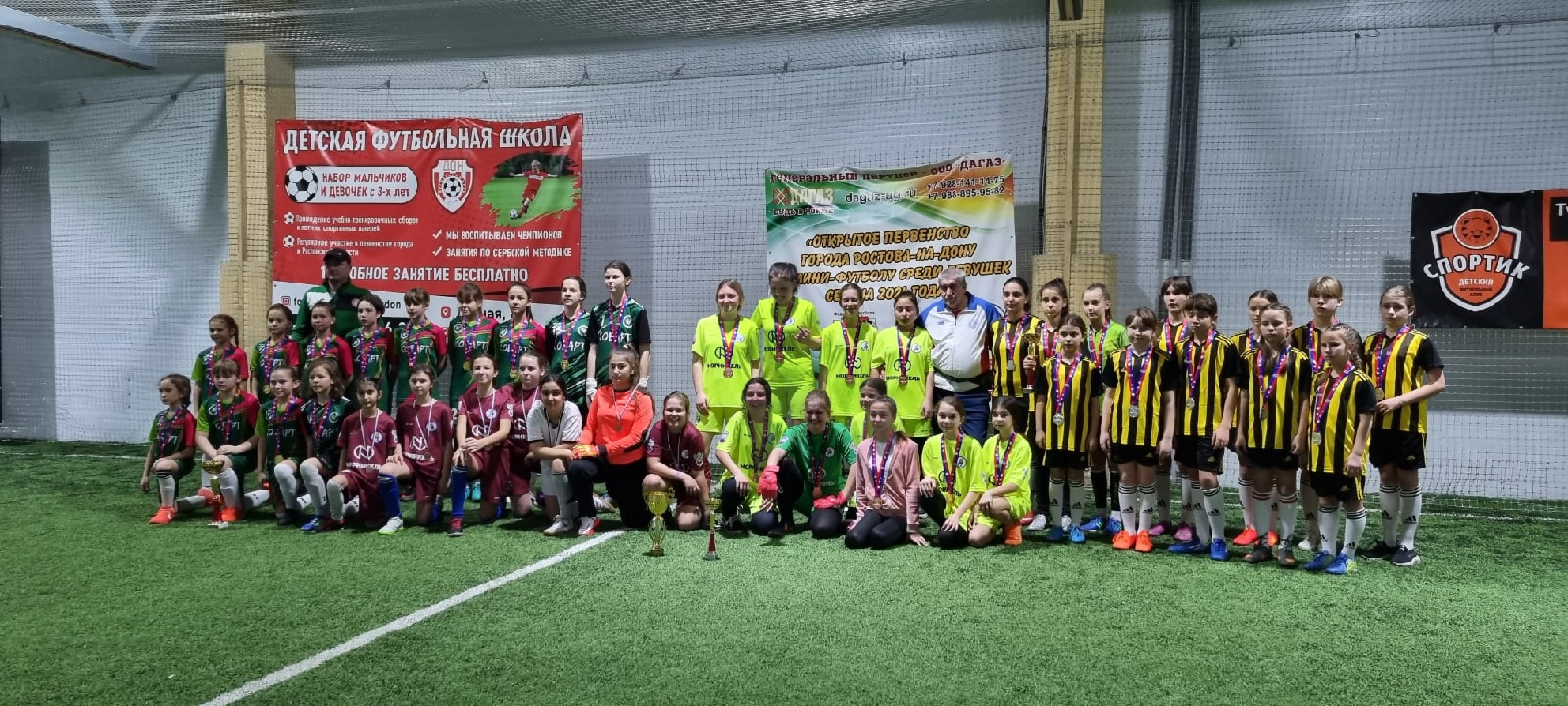